Disability Equality – 
An introduction to disability and disabled people
Course Aim
This course is designed to give taxi drivers an understanding of providing an inclusive taxi service to disabled people.
Course Objectives
Develop an understanding of who disabled people are
Develop an understanding of discrimination experienced by disabled people 
Develop an understanding of rights and explain what the law says
Promote broader issues of equality and explain the benefits of making your taxi service accessible
[Speaker Notes: Each objective should be introduced one at a time.]
Who are disabled people?
Disabled people make up over 20% of the population in NI
People experience a range of different impairments
Many people have more than one impairment
Some disabled people have hidden impairments which will not be obvious to drivers
[Speaker Notes: In Northern Ireland, about 20% of the population have a disability or impairment, which equates to around 365,000 people; this is a figure which continues to increase.  According to recent census figures, 40% of households contain at least one person with a disability.  Due to their impairments, people have a greater need for accessible transport to link into local services and facilities.
 
The degree of disability can impact individuals in different ways and while impairments can be visible, (such as those with mobility impairments), others can have hidden, or invisible impairments, such as speech or psychological disorders. These are not immediately apparent to others and can make it difficult for people to identify. 

Individuals who have one condition may also have other related conditions as they can overlap with one another.

It is important to be mindful of the needs of all of your customers, but particularly those with impairments.]
Older people and disability
It is predicted that the numbers of older people will rise sharply in the next decade
The likelihood of disability increases as we get older.
We are all likely to experience disability in our lifetime
[Speaker Notes: Disability is associated with increasing age and the most recent census reported a demographic shift in Northern Ireland with the proportion of people aged 65 years and over rising.  Of the 365,000 self declared disabled people, 46% are aged 65 and older, yet just 3% were born with any impairment.  

The taxi industry can play an important role in helping older people to age well and attain a better quality of life through access to local services. For the frail elderly disabled people, taxis can be a lifeline to their local community and can ensure they can continue to live independently in their own homes. Taxis are often the only means of accessible transport but also the most flexible mode of transport available.]
Who are Disabled people?
[Speaker Notes: Video Discussion Points:

 What experience do you have with disabled people? 
 Do you currently transport disabled passengers? 
 What are your experiences of transporting disabled people from one place to another?
 Not every impairment is obvious, do you have any experience of hidden impairments?]
Disabled people are your business
Disabled people, their family and friends have significant spending power
Considerate taxi drivers will be remembered & recommended
There is no better advertisement for your taxi service than a happy customer.
[Speaker Notes: UK households with a disabled person have a combined income of £212bn after housing costs.  This figure represents a huge contribution to thriving local economies. If your business is not fully accessible to disabled people, you are missing out on your share of this massive spending power. 

People with disabilities contribute over £80 billion a year to the UK economy and they may account for up to 20% of the customer base for an average UK business. 

As well as providing  business opportunities for the taxi industry, addressing the needs of people with disabilities could ensure that disabled people have access to vital community services. 

Happy customers=loyal customers= repeat customers]
Disabled people are your business
[Speaker Notes: Video Discussion Points:

 First impressions mean a lot; how can you improve the way you deliver your service?
 As a taxi driver, you want to build a good customer base- this can be achieved by treating all passengers well.  Are there any practices that other taxi drivers could benefit from?]
Customer Service
Making passengers feel at ease can make up for difficulties with physical access
Some disabled people will require you to give them more time – be patient 
Disabled people are best placed to tell you what they would like – ask first!
Providing appropriate assistance can make journeys easier
[Speaker Notes: Communication is key to ensuring the requirements of customers are met- this will include providing any assistance that they may need.  It is important to treat a disabled person the way you would treat anyone else, this, in turn will make them feel more at ease in your taxi.

Some disabled people have mobility issues, so it will take them longer to get from one place to another.  Others may have difficulties communicating where they are going.  Extra time should be allowed when transporting a disabled passenger, as they may need longer to tell you where they need to go and getting into and out of your vehicle.  They may also require extra assistance from the taxi to their final destination if it is a building or location that they have not been to before.  Building extra time into a journey will ensure that the disabled person and you (the taxi driver) are under less pressure to get from one place to another.

Different people have different impairments and each individual will be in the best position to tell you what they need from you.  You can offer assistance to a disabled person, but ultimately it will be them who decides whether to accept this help.]
Customer Service
[Speaker Notes: Video Discussion Points:

 Customer-focused service delivery; what assistance could a passenger need?
 Patience; why would a customer need more time?
 Listen to and confirm the needs/requirements of disabled people
 Switch Board staff also have a key role in communicating any requirements specified at the time of booking.]
Taxi Drivers and the law
The Disability Discrimination Act 1995

The Disability Discrimination (Transport Vehicles) Regulations (Northern Ireland) 2009.
[Speaker Notes: The Disability Discrimination Act
This is the main disability discrimination law. The main activities covered by the DDA in relation to the Taxi Industry are:
 Access to employment
 Access to and use of goods, facilities and services, including access to public buildings, shops and leisure facilities and to healthcare, housing and transport.
It also allows the government to set minimum standards so that people with disabilities can use public transport easily.
 
It is against the law for transport service providers to:
 Discriminate against disabled people in the way they provide or do not provide their services
 Treat disabled people less favourably
 Fail to make reasonable adjustments to the way they provide their service]
What the law means
Discrimination is unlawful

Cannot treat disabled people less favourably

Required to make reasonable adjustments

Carriage of guide and assistance dogs
[Speaker Notes: Less favourable treatment
Disability discrimination occurs when a transport provider treats a disabled person less favourably because of their disability and cannot show that this treatment is justified. Whether any less favourable treatment would be unlawful (e.g. like charging disabled people higher fares than non-disabled people) is likely to depend on who is providing the service and whether there is any lawful justification for it and that will depend on the specific circumstances of each case.
Reasonable adjustments
The legislation makes it unlawful to refuse or deliberately fail to provide a service to a disabled person. It is a requirement to make "reasonable adjustments" to take away or overcome elements in services which present barriers to disabled people.Transport providers should try to anticipate the requirements of disabled people and any adjustments that may have to be made.
 
Travelling with guide dogs
The drivers of taxis are under a duty to carry any guide, hearing or certain other assistance dogs in their vehicles. They are not supposed to charge extra for this.
What types of dog are covered
The following types of dog are covered:
Guide Dogs - those trained by the Guide Dogs organisation
Hearing Dogs - those trained by Hearing Dogs 
Other Assistance Dogs - those trained by Dogs for the Disabled, Support Dogs or Canine Partners to assist other people with disabilities

Exemption to carrying a Guide Dog:
Drivers of taxis who can prove that they have a medical condition which is aggravated by contact with dogs, can apply to be given an exemption certificate.

However:
A driver who refuses to carry a dog, or makes a charge for doing so, is guilty of an offence and could be fined up to £1,000.

Further information on Disability Discrimination is covered in the DVA Taxi Driver & Information Manual & from the Equality Commission.

There are limitations to the requirements of the law and disabled people still face significant inequality

I am also suggesting that we make clear the limitations of the legislation and emphasise that it is a last resort for many disabled people.]
Taxi Drivers and the Law
[Speaker Notes: Video Discussion Points:

 What are the current policies within the taxi firm that you operate in relation to disabled people?
 As a taxi driver, do you treat disabled people any differently than any other customer, e.g. Charge extra?]
Making a difference
Taxis can provide a link for people with impairments to local facilities and services.

Taxis can enable social interaction and reduce the risk of social isolation and loneliness.

Good customer service means that you can make a difference in peoples lives.
[Speaker Notes: Disabled people can suffer from social isolation as a result of their impairment(s).  

Social isolation can often have a negative impact on the wellbeing of an individual, compounding loneliness.  Taxi drivers can play an extremely important role within society in terms of combating the loneliness and social isolation felt by people with impairments.  Accessible transport can allow disabled people to participate  in society through attending facilities and services.]
Taxi Drivers make a difference
[Speaker Notes: Video Discussion Points:

 As a taxi driver, how do you help disabled people to attend local services?
 In providing transport to local facilities, what impact do you think this has on a disabled persons social life and interaction with others?]
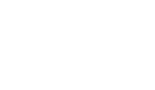 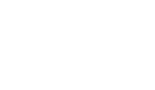 Disabled
People’s
Voices
NI
Special thanks to...
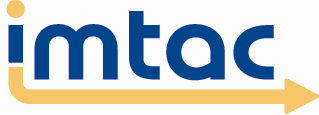 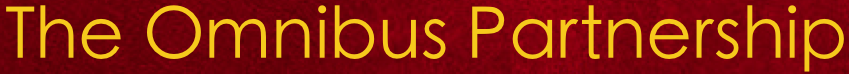 Northwest Forum Of People With Disabilities